Ознакомление детей старшего дошкольного возраста с техникой ходьбы на лыжах
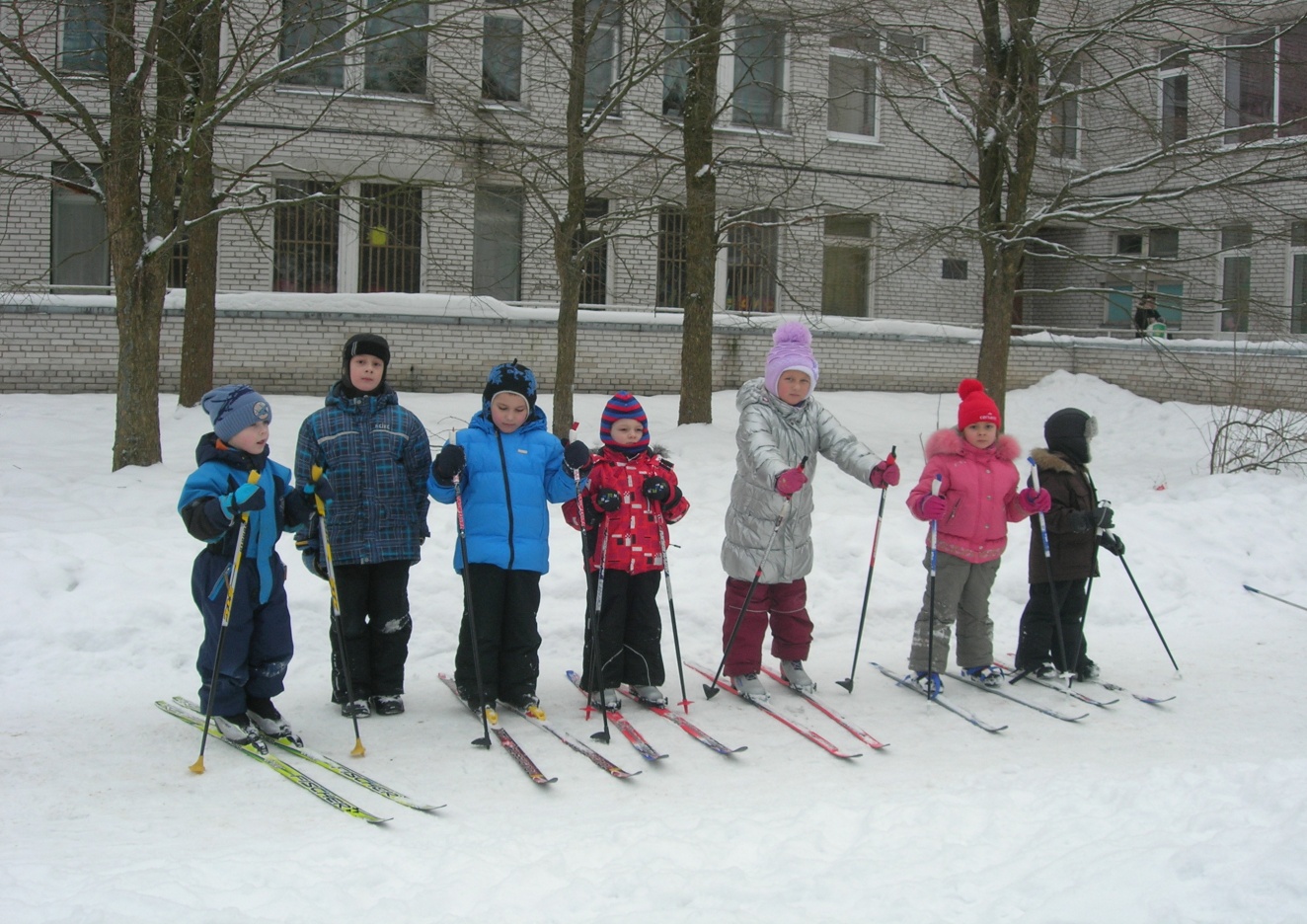 Из опыта работы инструктора по физической культуре ГБДОУ№140 Выборгского района 
Лёгостевой Светланы Юрьевны
Содержание
Оздоровительное и воспитательное значение лыжных занятий. 
Условия знакомства ходьбе на лыжах. 
Лыжное оборудование. 
Методы и приемы формирования двигательных навыков ходьбы на лыжах
Подготовка организма ребенка к ходьбе на лыжах
Оздоровительное  значение лыжных занятий
Ходьба на лыжах оказывает большое влияние на физическое развитие и закалку организма ребенка.
Движения на свежем воздухе обеспечивает интенсивную работу сердца и легких.
Обучение детей ходьбе на лыжах положительно влияет на формирование свода стопы и укреплению мышечной группы спины.
Благодаря регулярным занятиям на лыжах уменьшаются и простудные заболевания.
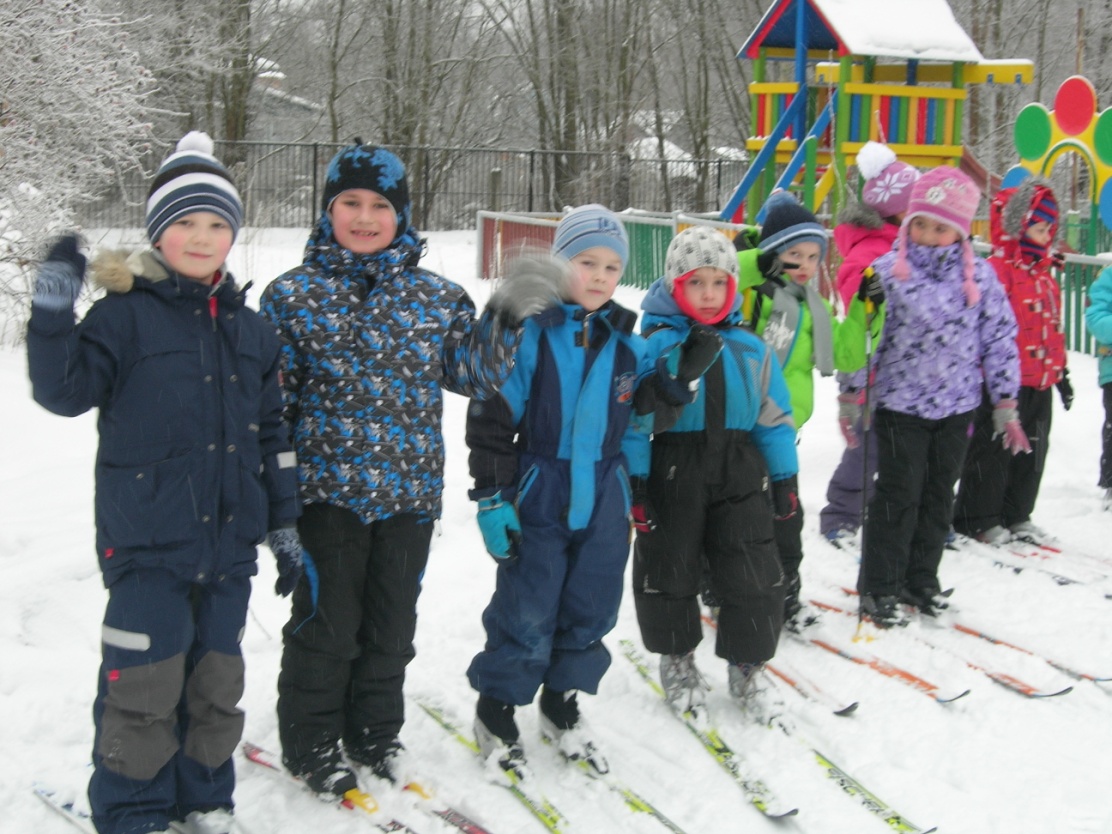 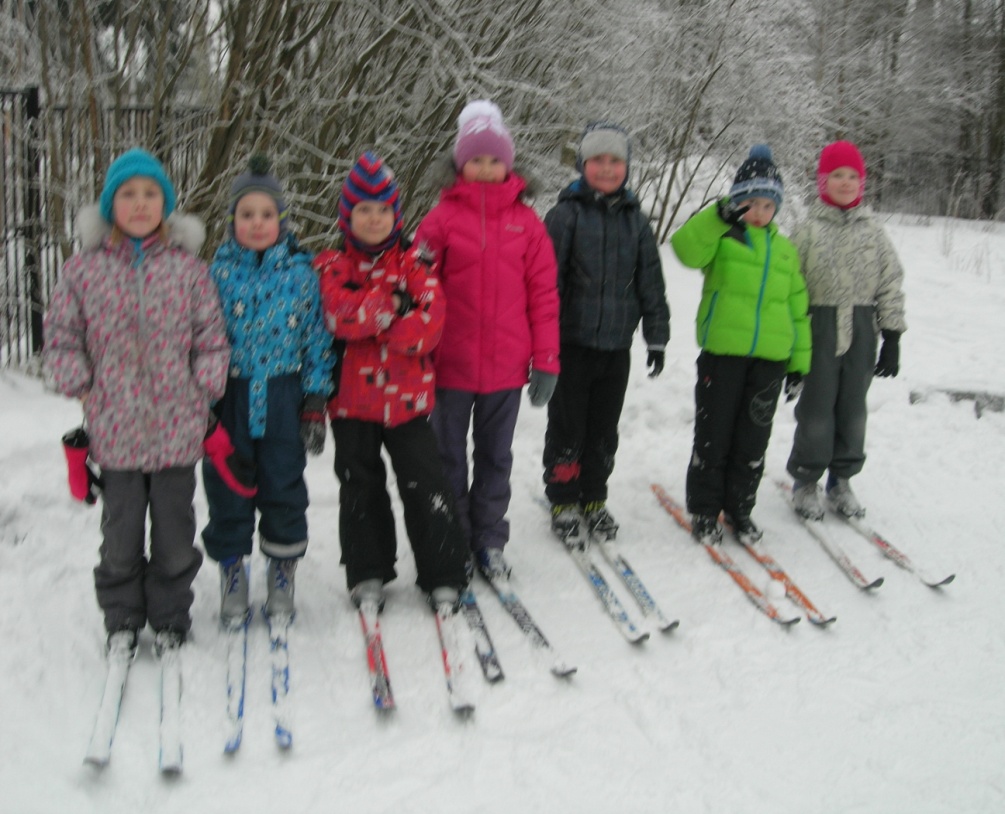 Воспитательное значение лыжных занятий
Лыжные занятия воспитывают морально - волевые качества:
Развивают смелость
Настойчивость
Формируют выдержку и дисциплинированность
Воспитывают чувство дружбы коллективизма
Большую воспитывающую силу  имеет трудовое воспитание – забота о сохранности лыжного инвентаря (принести ботинки на просушку почистить лыжи и т.д.)
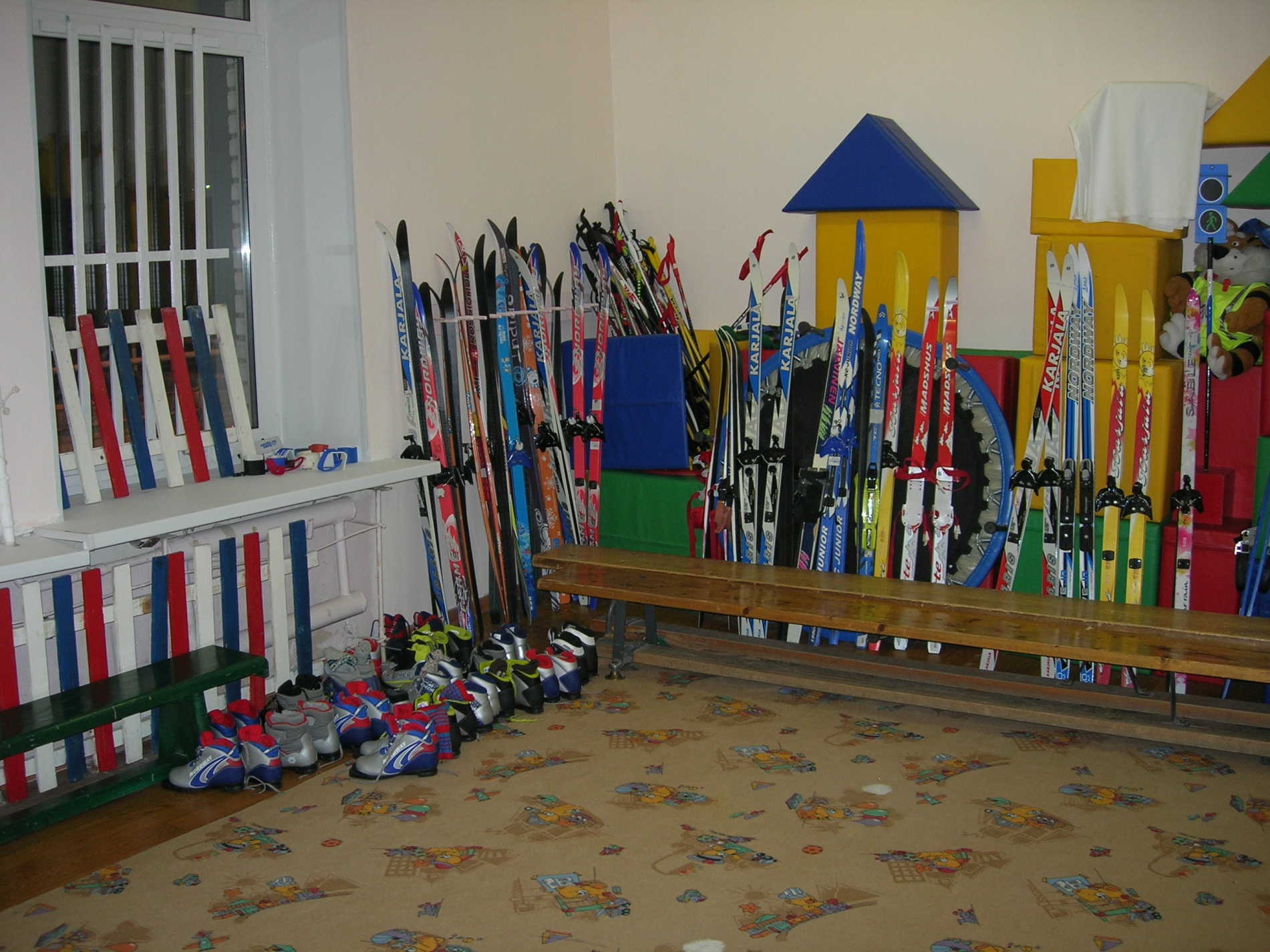 Условия обучения технике ходьбы на лыжах.
Лучшее время проведения занятий по ходьбе на лыжах 10-12 часов дня (на прогулке)
Занятия проводятся с группой детей  раз в неделю
Продолжительность занятия зависит от возраста детей и умения двигаться на лыжах(25-30 минут)
Занятия проходят на учебной лыжне, инструктор находится в середине круга.
При подготовке и подправке  лыжни необходимо привлечь родителей.
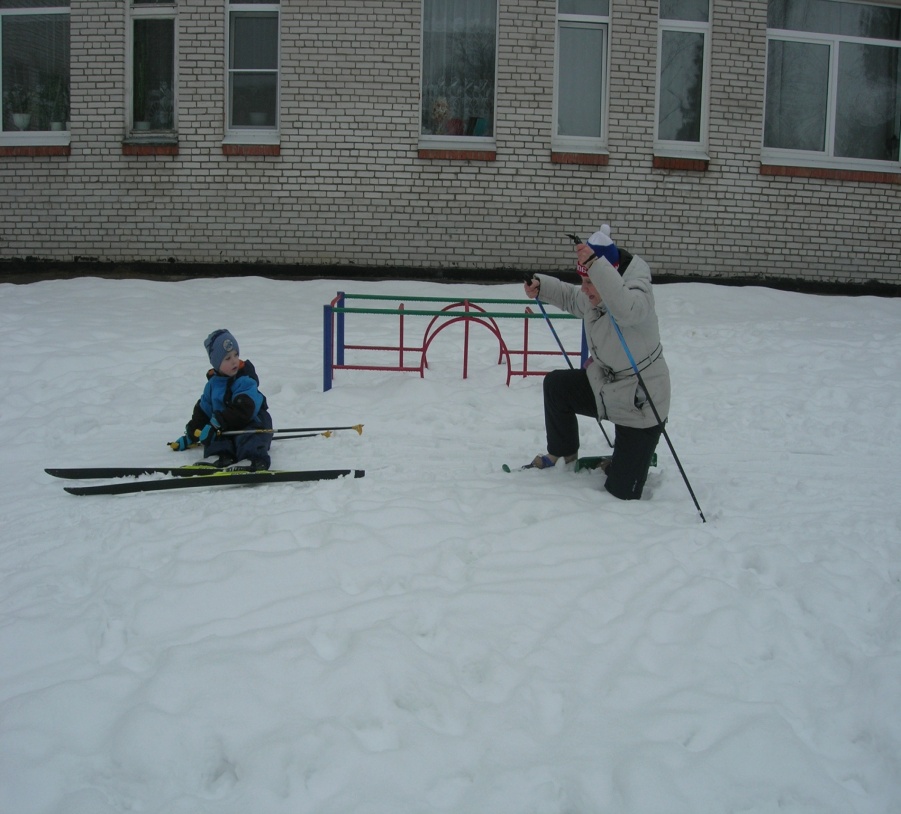 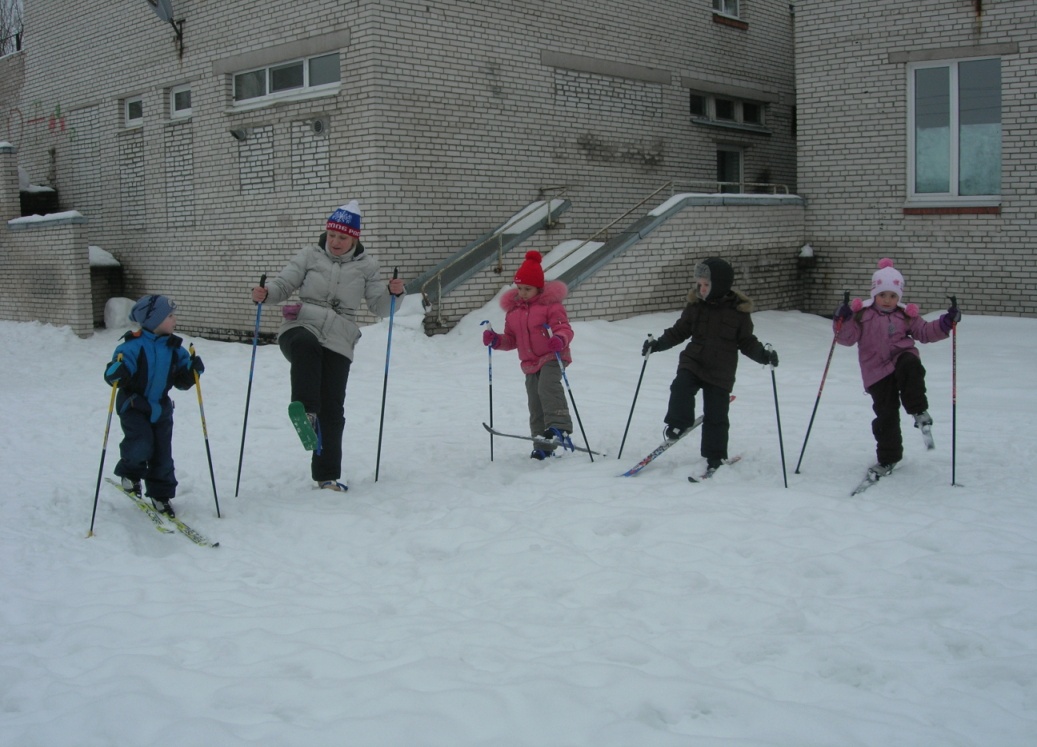 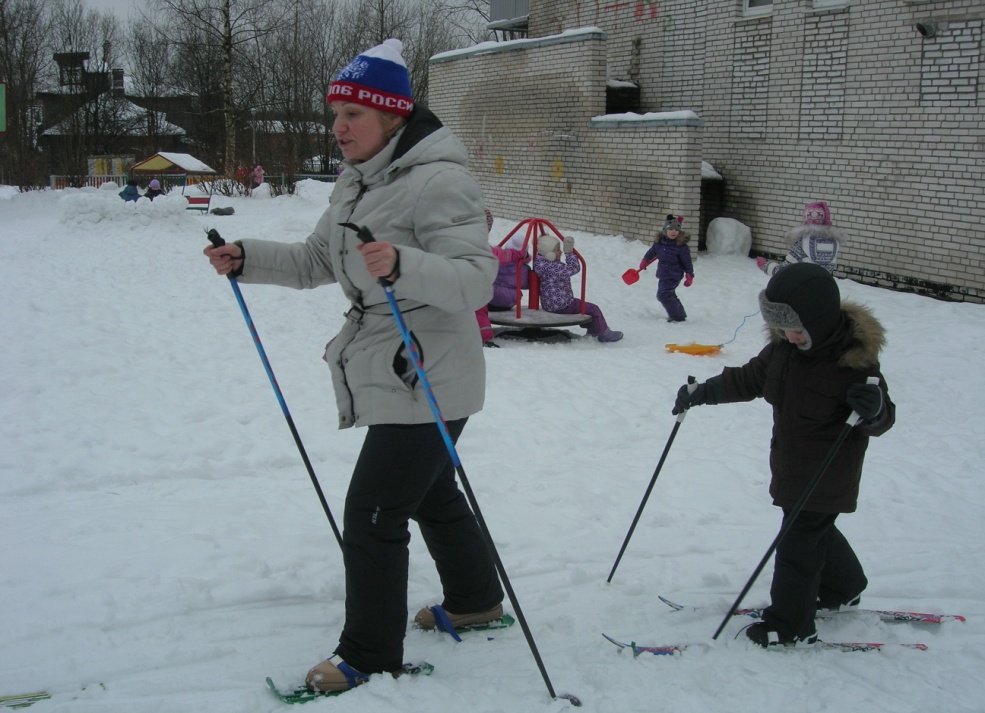 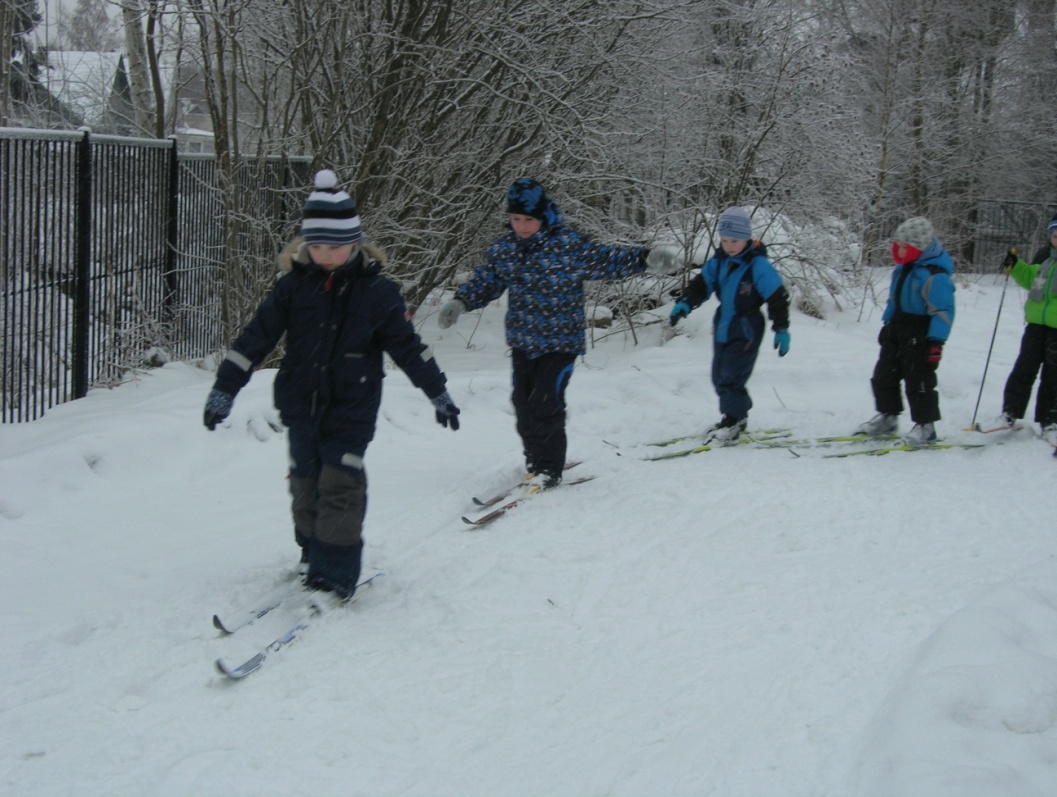 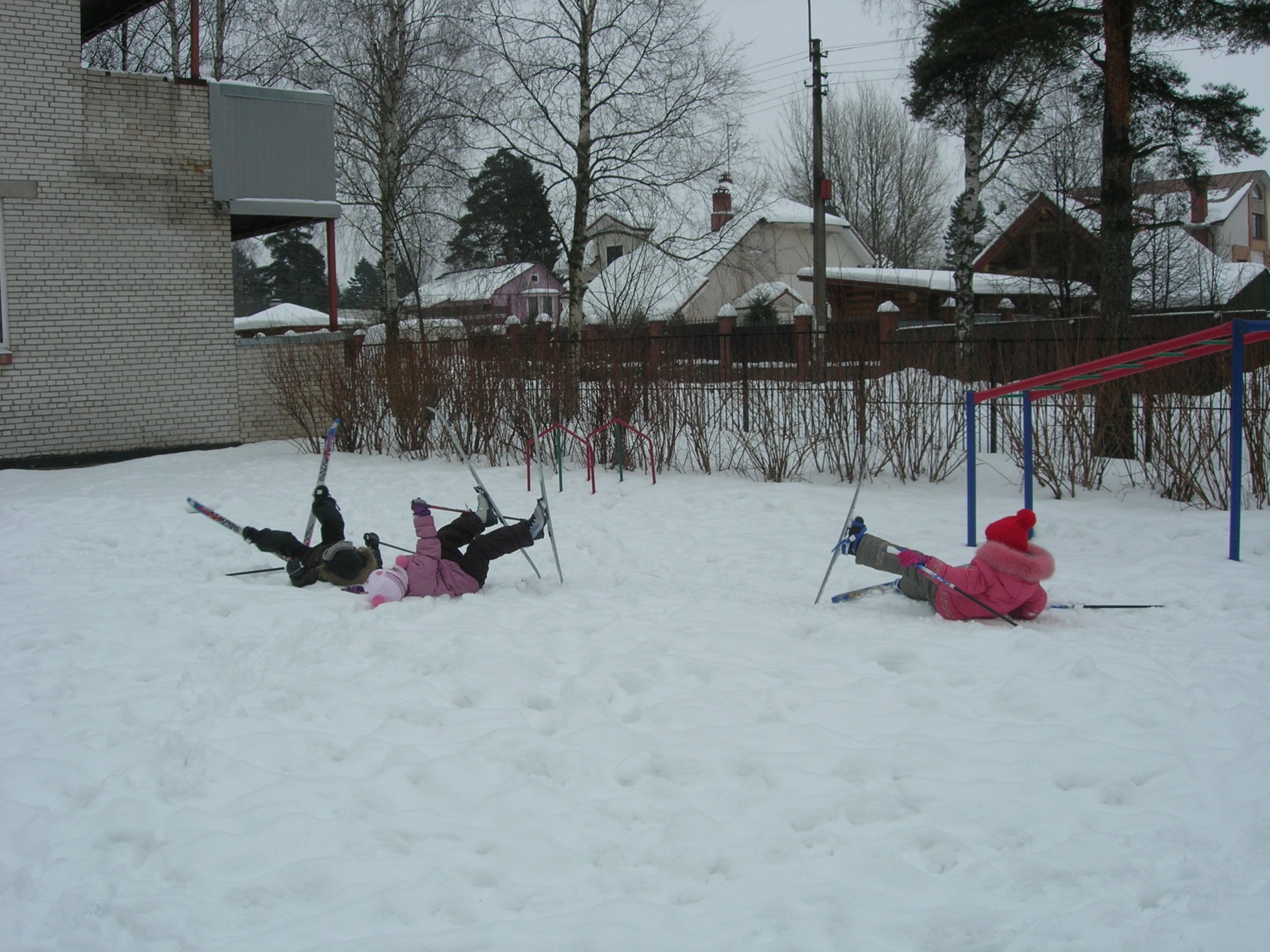 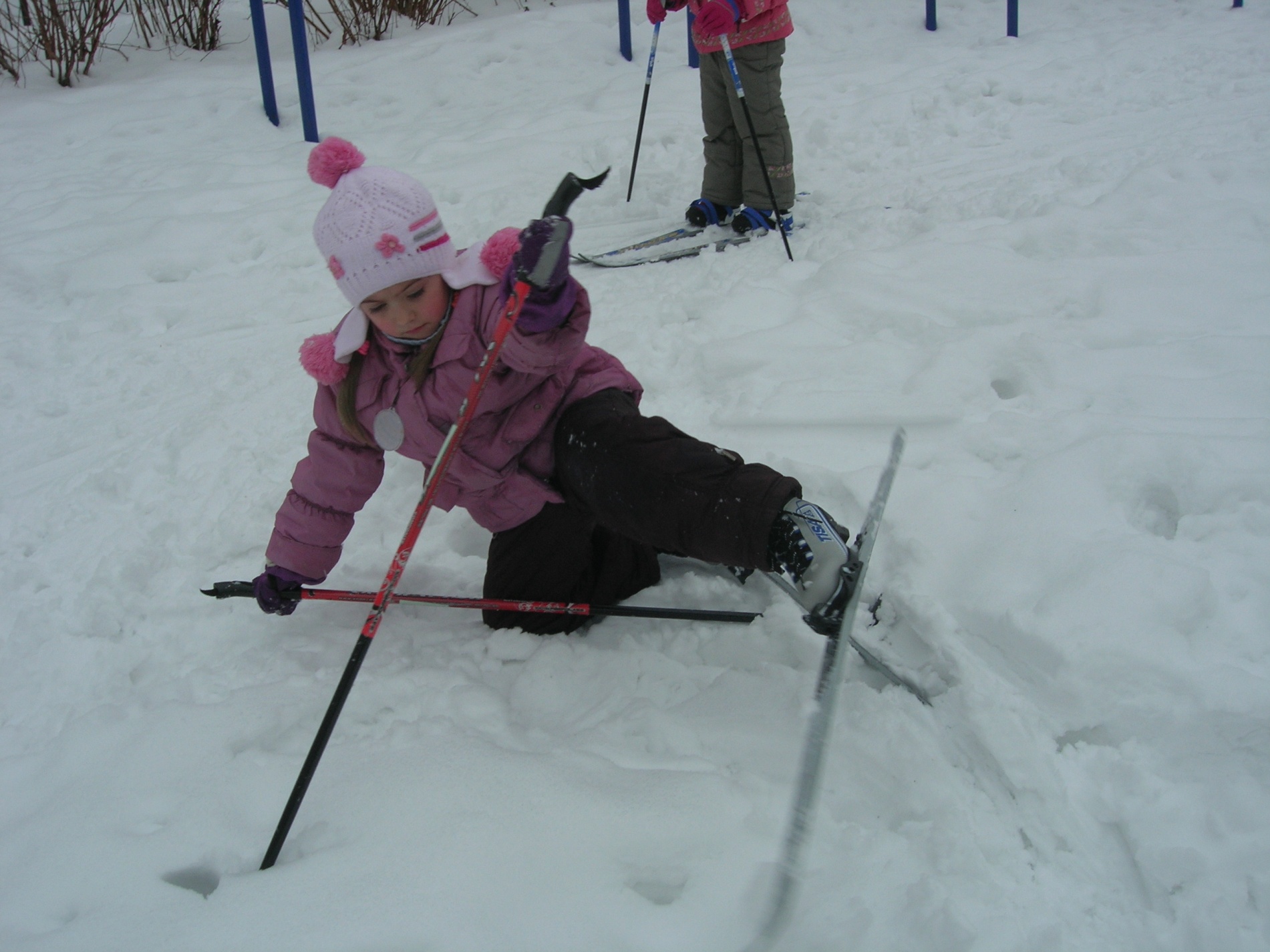 Методы и приемы формирования двигательных навыков ходьбы на лыжах
Наглядный – показ физических упражнений, слуховые, зрительные ориентиры (флажки, палки, бубен).
Словесный - описание движений, объяснение, рассказ, беседа, указание, команда.
Практический – повторение движений, применение элементов соревнования.
Опыт показал, что показ движения следует проводить непосредственно перед его выполнением, так как ребенок не может надолго удержать в памяти систему движений
Для повышения интереса к процессу обучения хорошо использовать небольшой эмоциональный рассказ: «вышла лисичка на полянку и весело зашагала по дорожке (дети идут ступающим шагом за инструктором).
Вдруг лисичка увидела охотника и стала убегать от него (инструктор с детьми идет широким скользящим шагом).
Быстро бежала лисичка. Охотник не поймал. Прибежала лисичка к своему домику (скользят на лыжах под воротца, сделанные из лыжных палок). Крепко закрыла лисичка дверь (дети сгибают ноги в коленях и быстро выпрямляются)».
Большая роль отводится инструктору, он должен красиво и правильно показать движение.
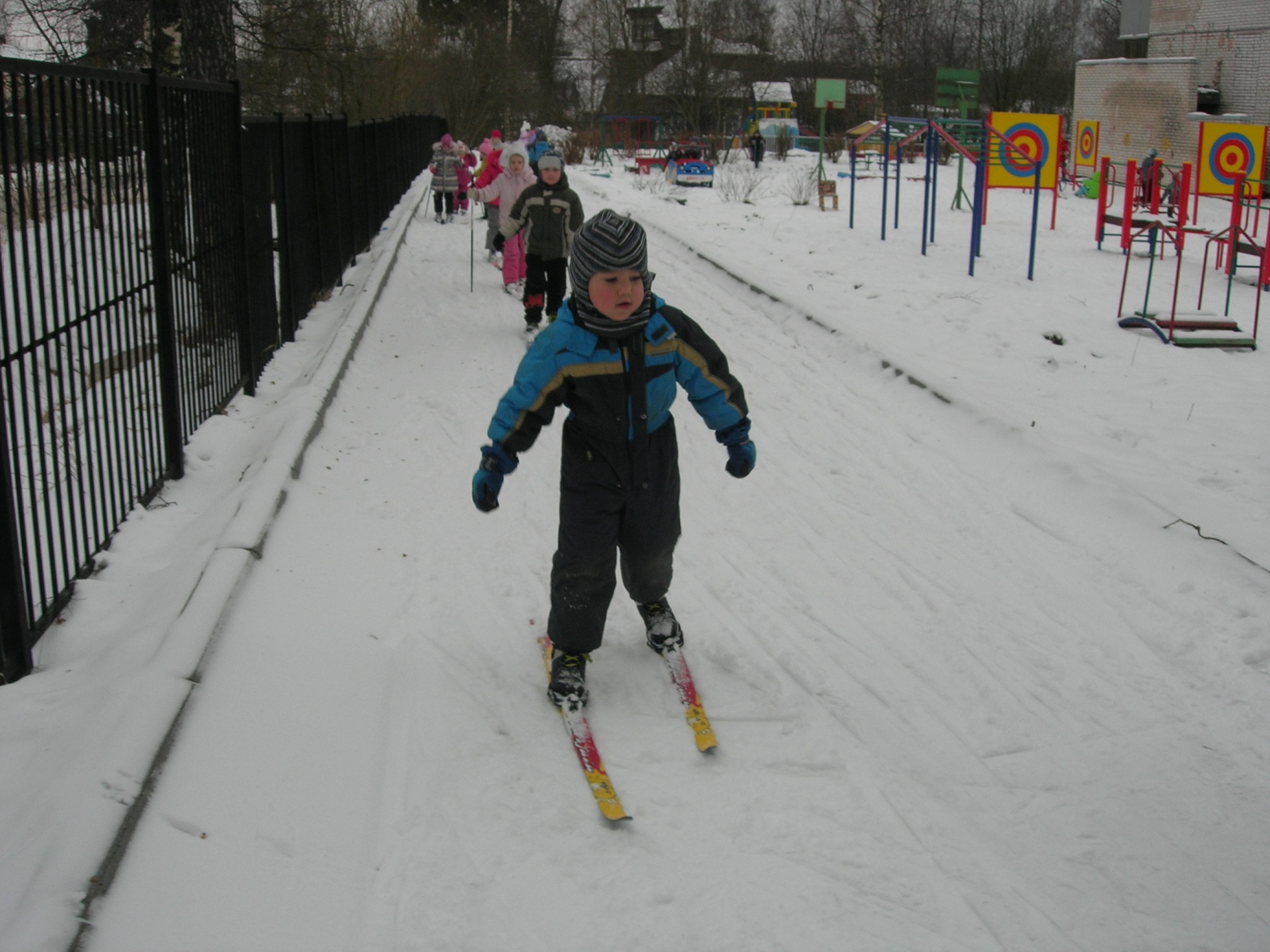 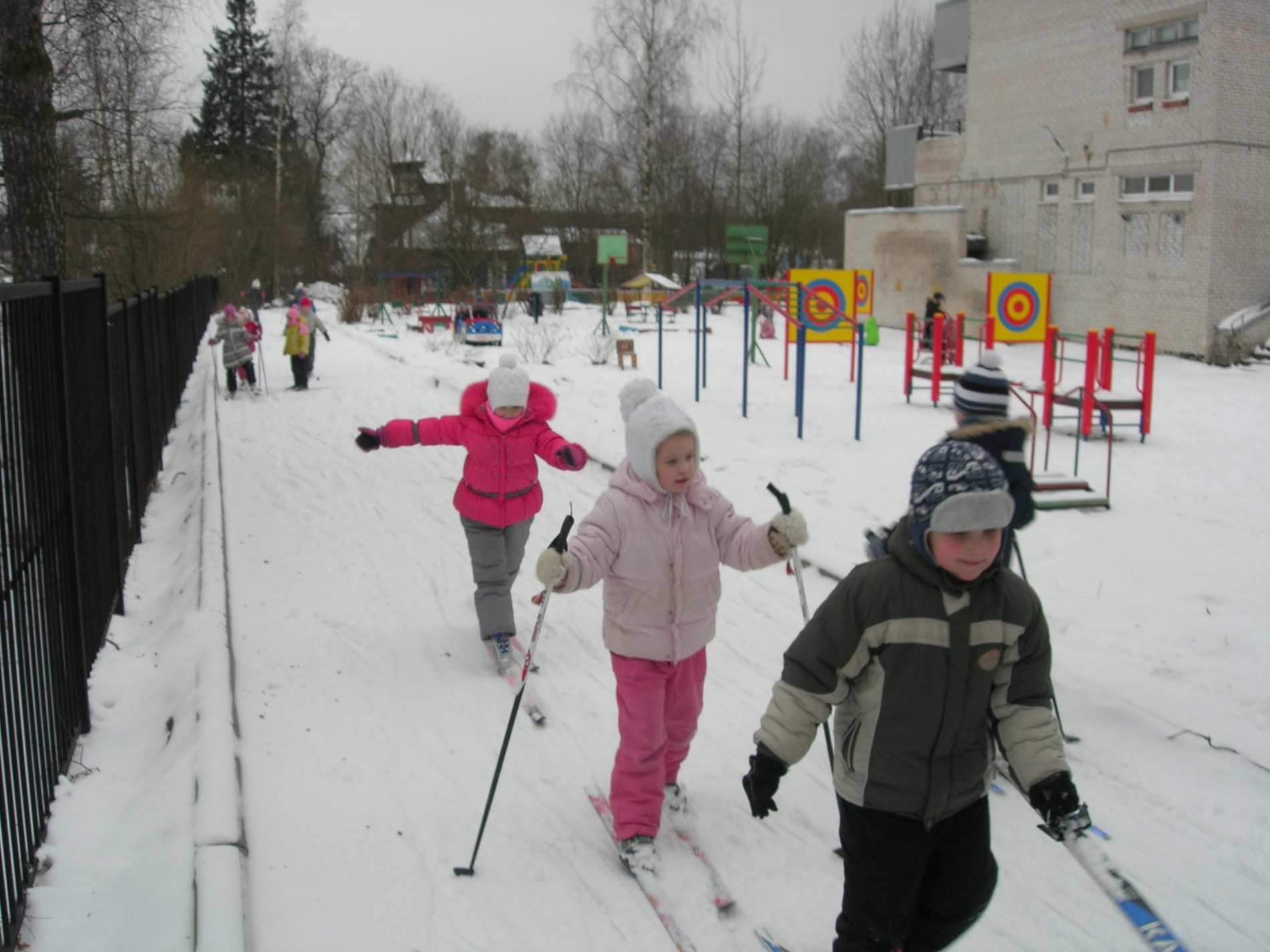 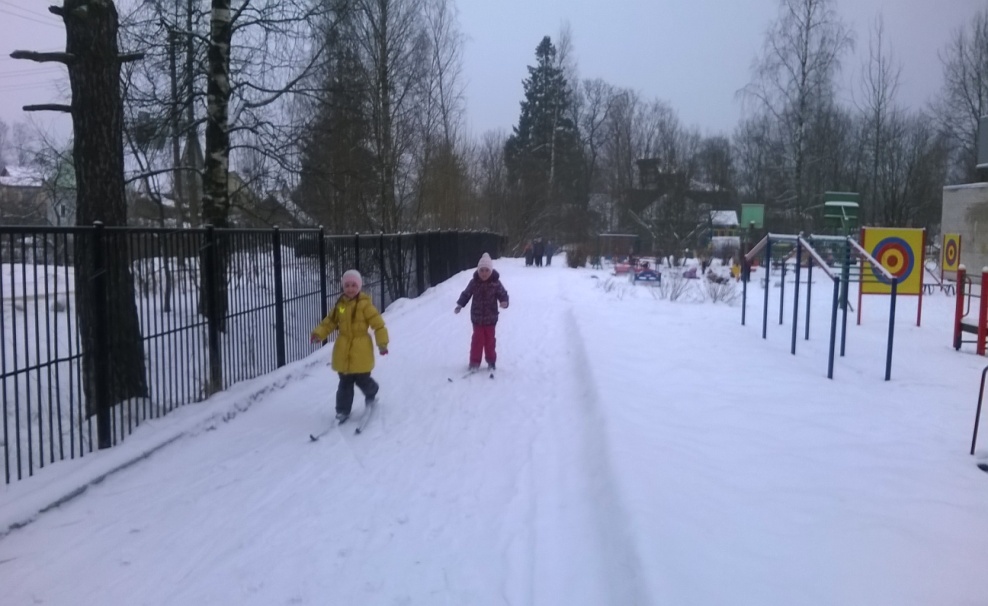 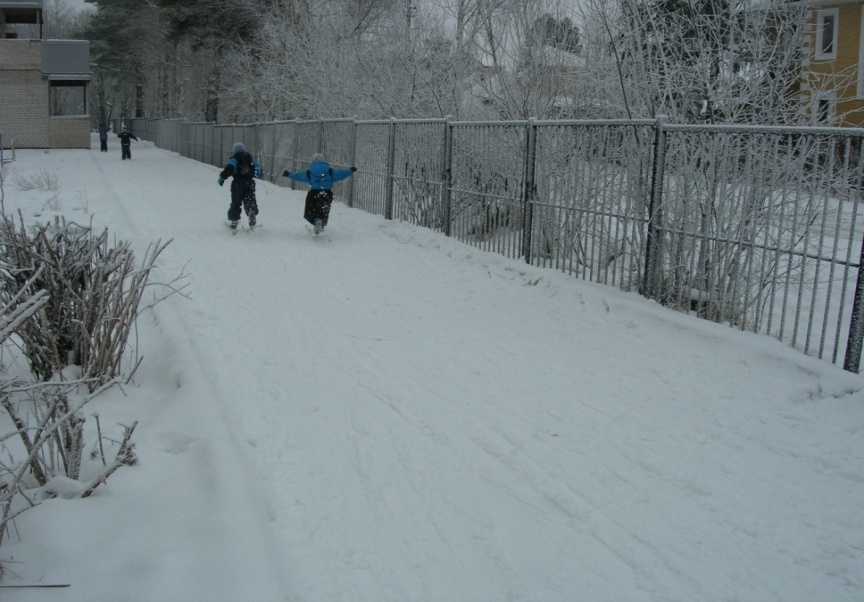 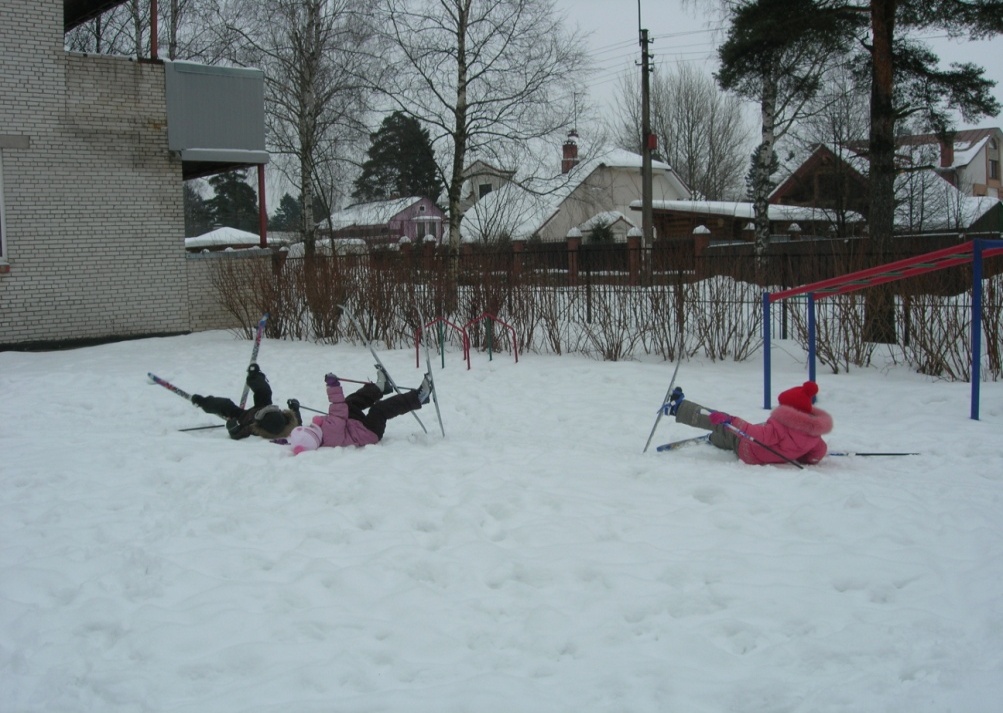 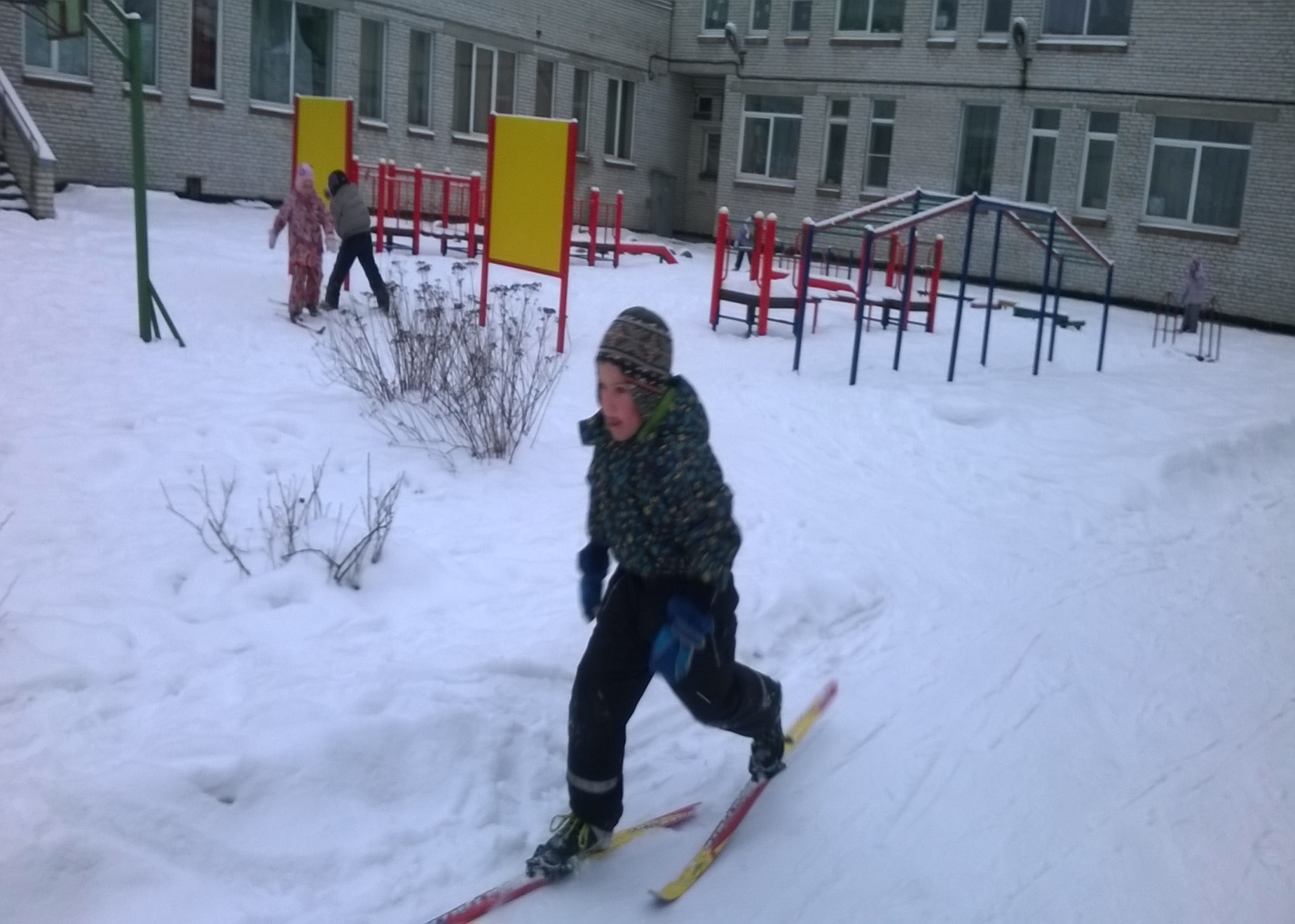 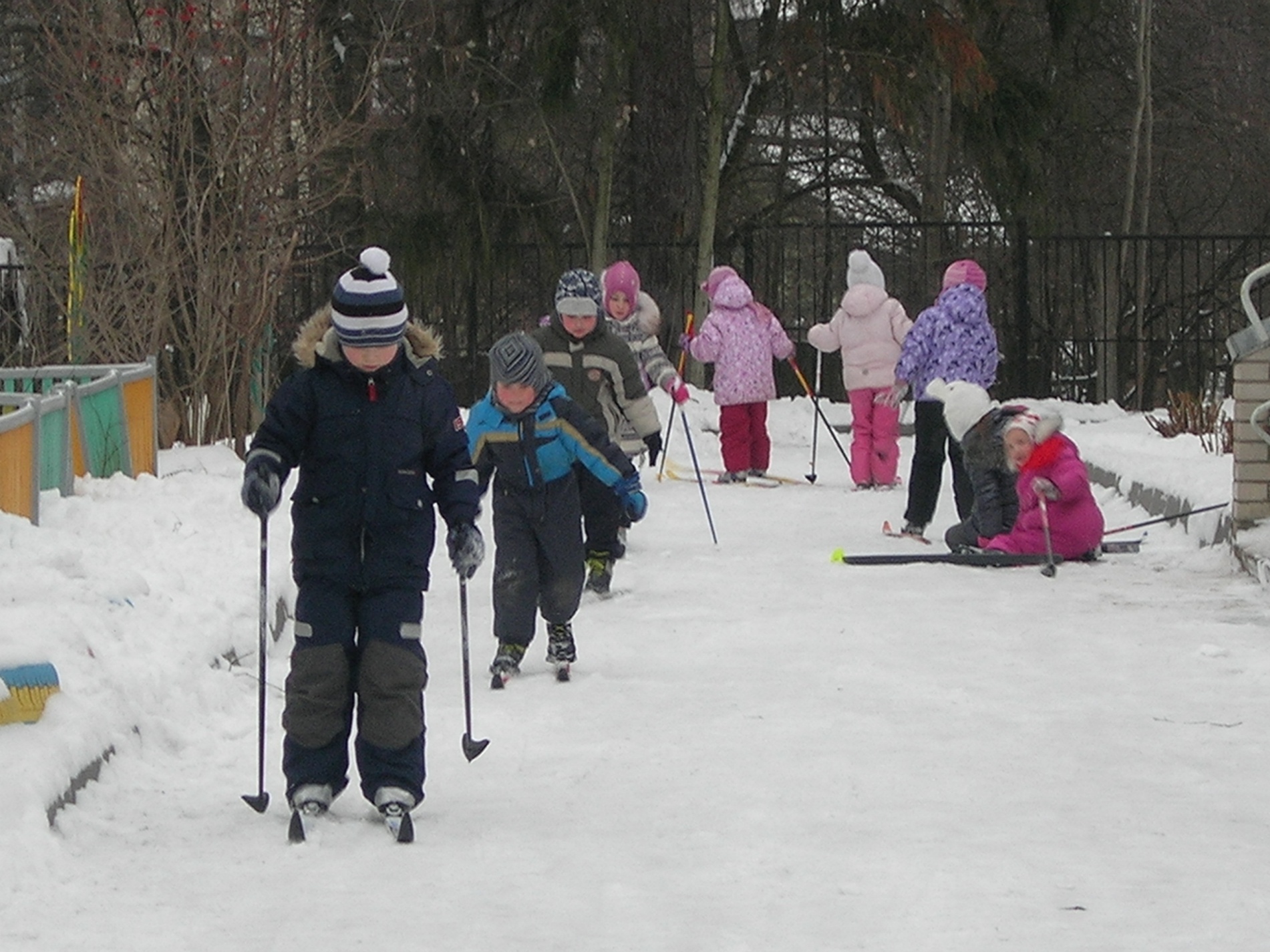 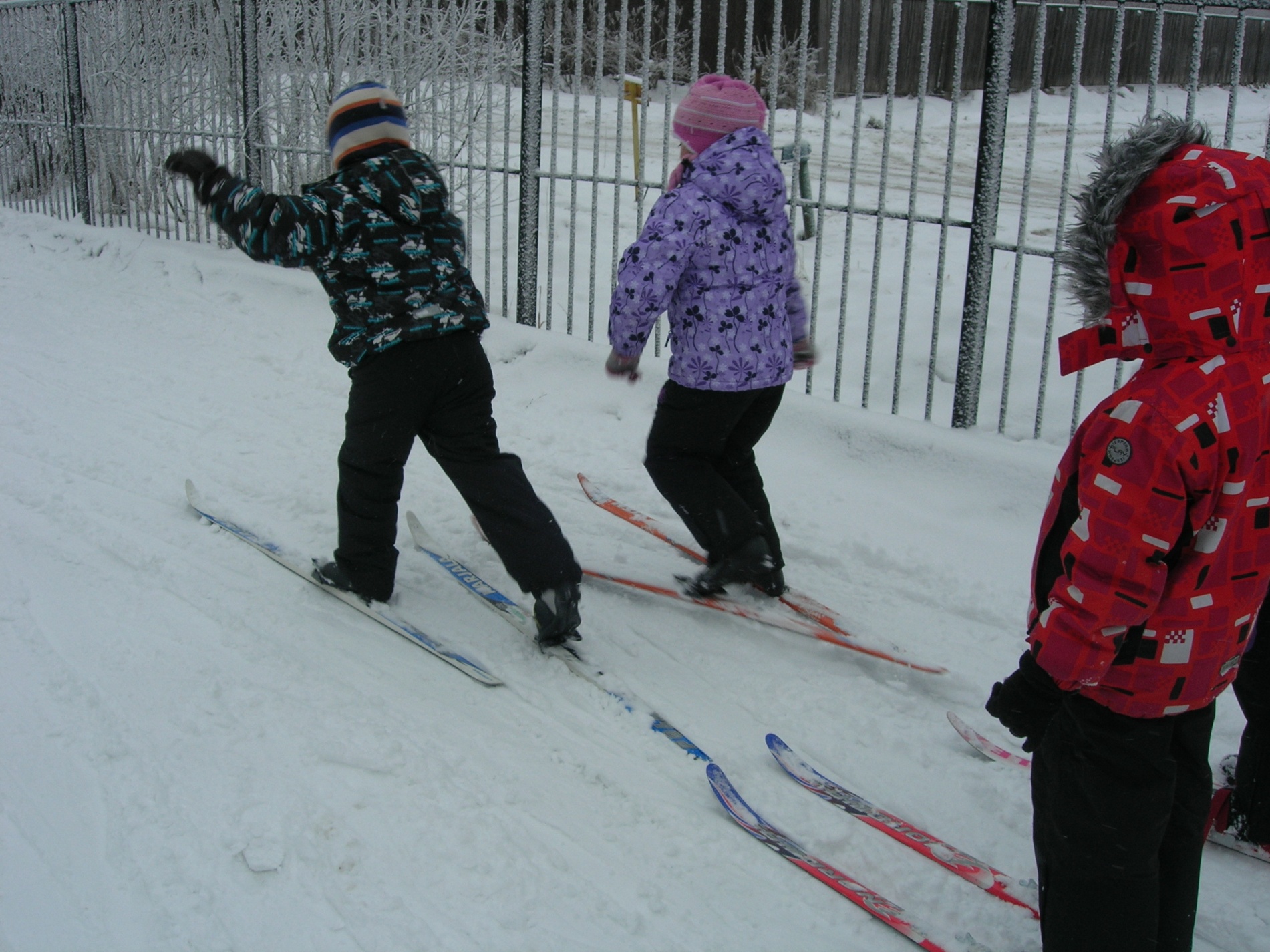 Лыжное оборудование
При обучении детей дошкольного возраста ходьбе на лыжах важно предусмотреть все мелочи, от которых зависит исход обучения.
Особое внимание следует уделить лыжным креплениям (показать название и марку креплений).
Определить с детьми место хранения лыж и ботинок .
Рекомендуется для занятий утепленные куртки и вязаные шапки.
На руках рукавицы  на резинках, вместо шарфа свитер с горлом или манишка.
При определении размера лыж используют простой способ:
верхний конец лыжи, поставленной у ноги лыжника , должен быть не выше основания ладони вытянутой вверх руки
Лыжные палки подбираются по росту:
палки поставить на пол рядом с ребенком,  они не должны доходить до уровня плеча на 3-5 см.
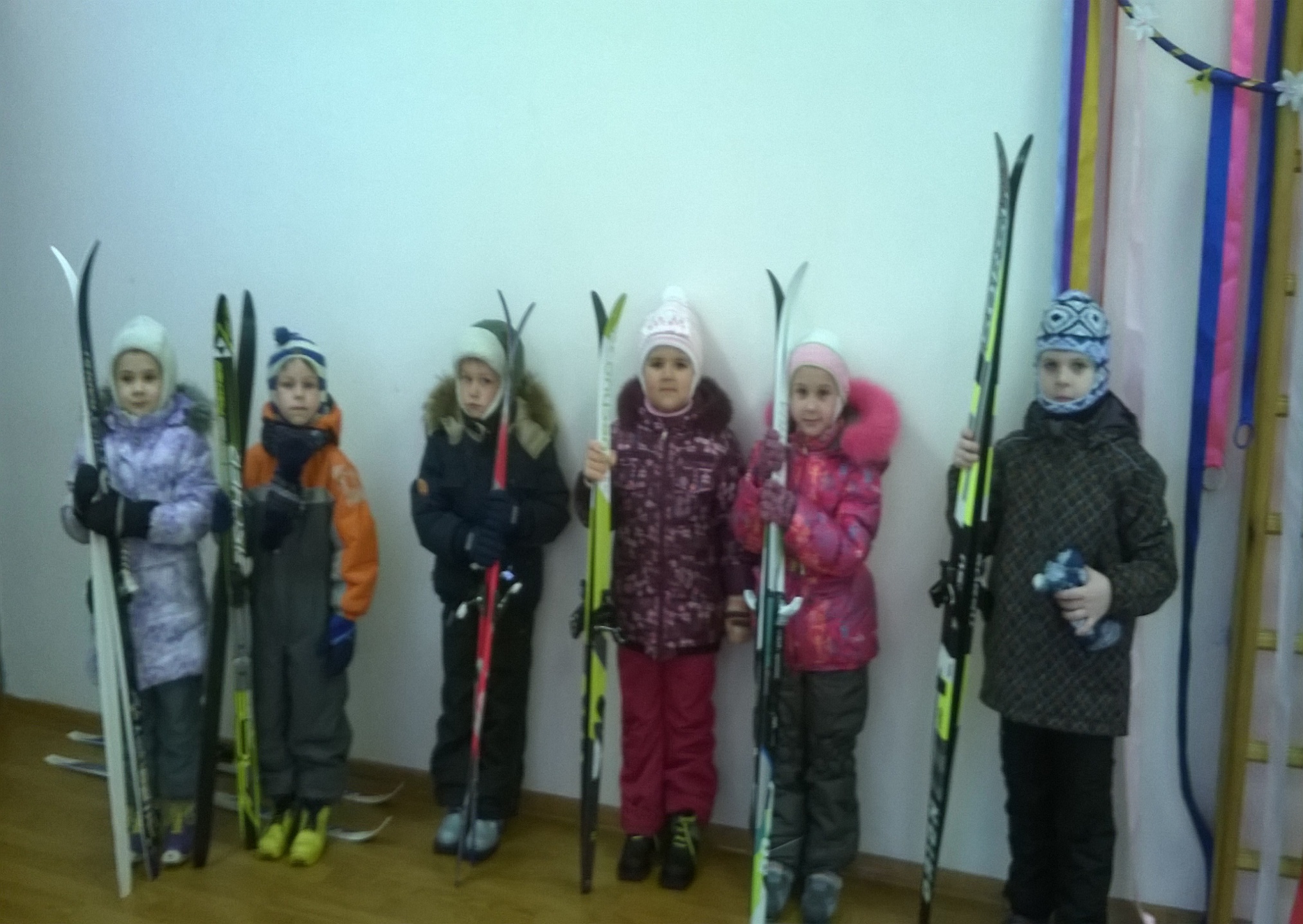 Подготовка организма ребенка к ходьбе на лыжах
Обучение детей дошкольного возраста ходьбе на лыжах начинается с подготовительного периода ( на прогулке)
На физкультурных занятиях особое внимание уделять:
укреплению мышц стопы (ходьба на носках, вращение кольца ногами)
тренировке вестибулярного аппарата (поворот, наклоны, кружение, прыжки на скакалке и т.д.)

В подготовительный период  дети знакомятся с лыжами,  креплениями, палками.
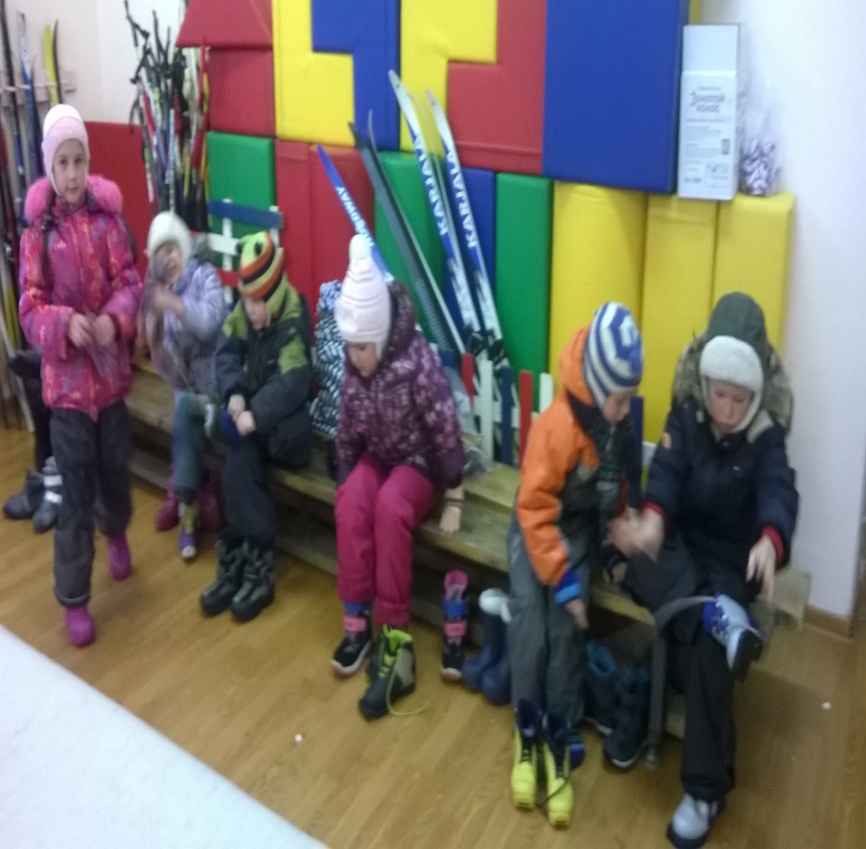 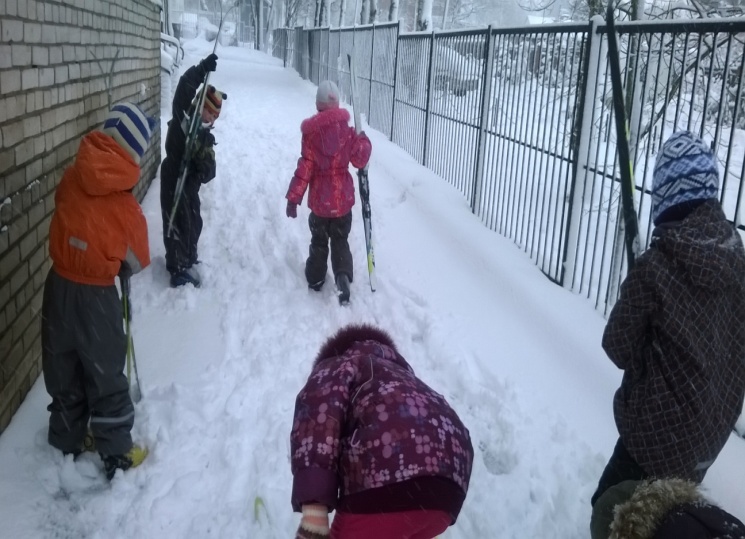 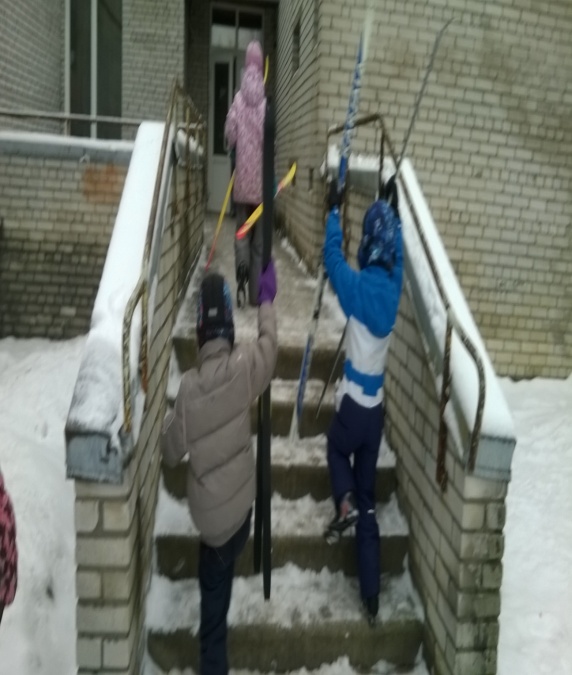 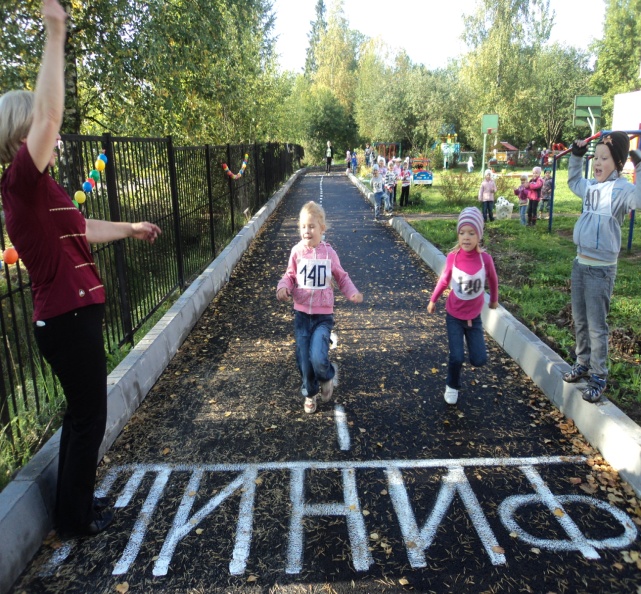 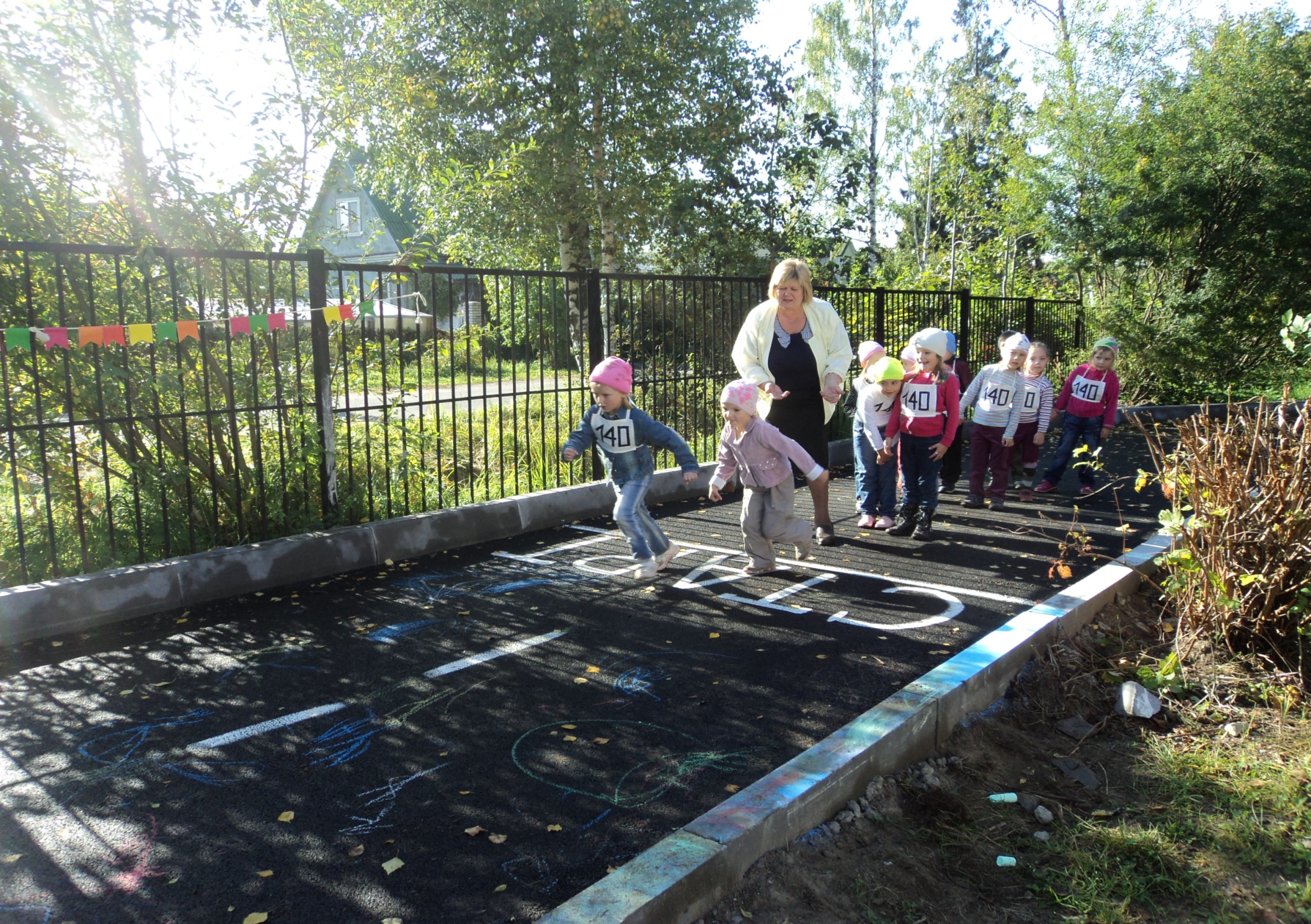 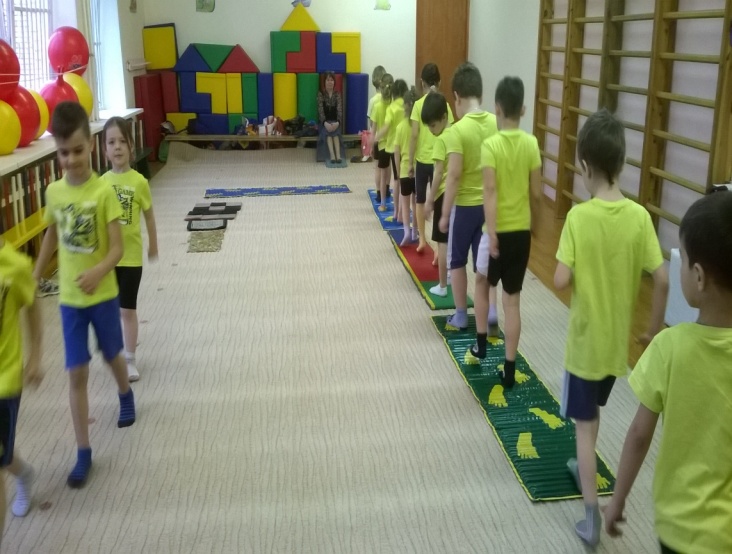 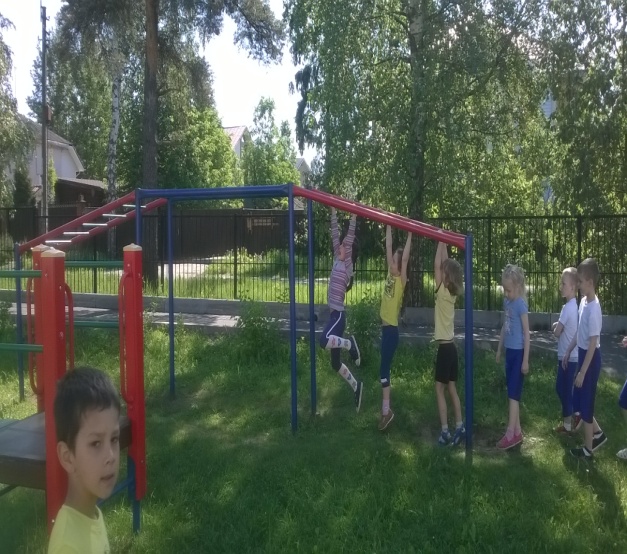 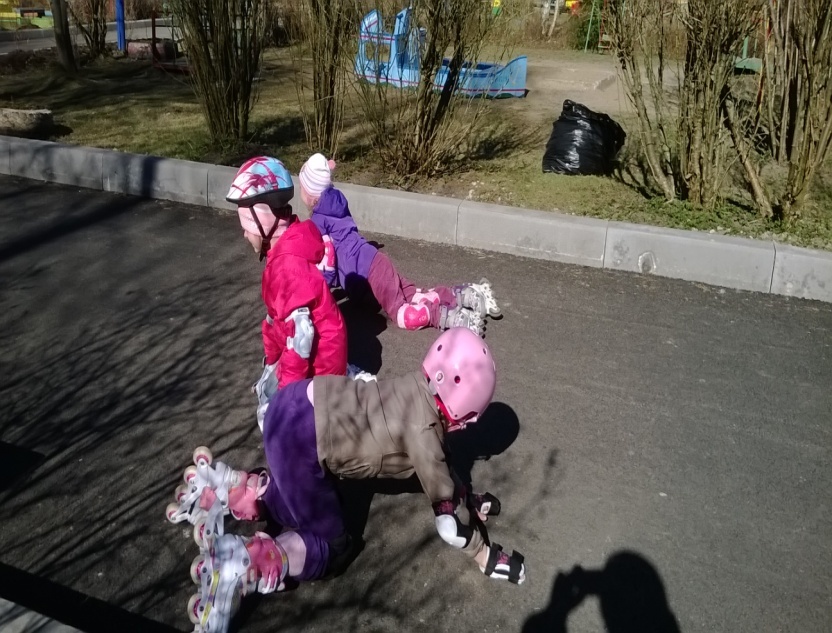 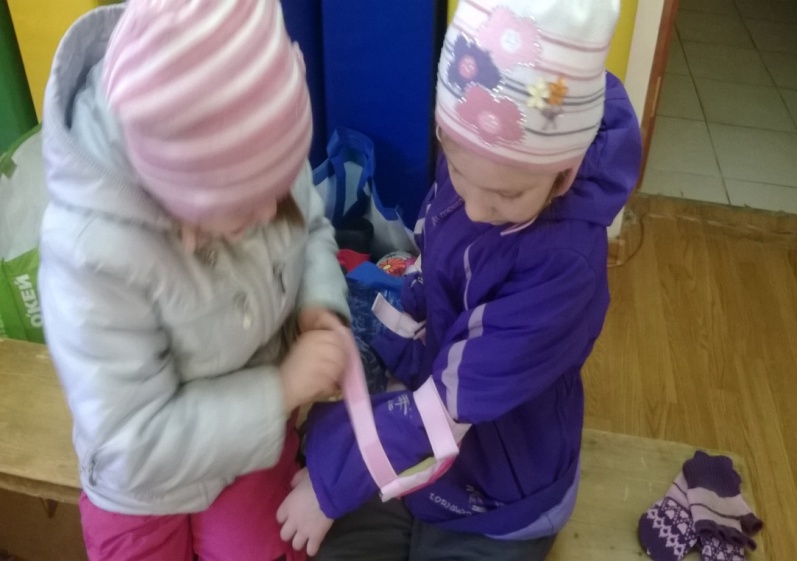 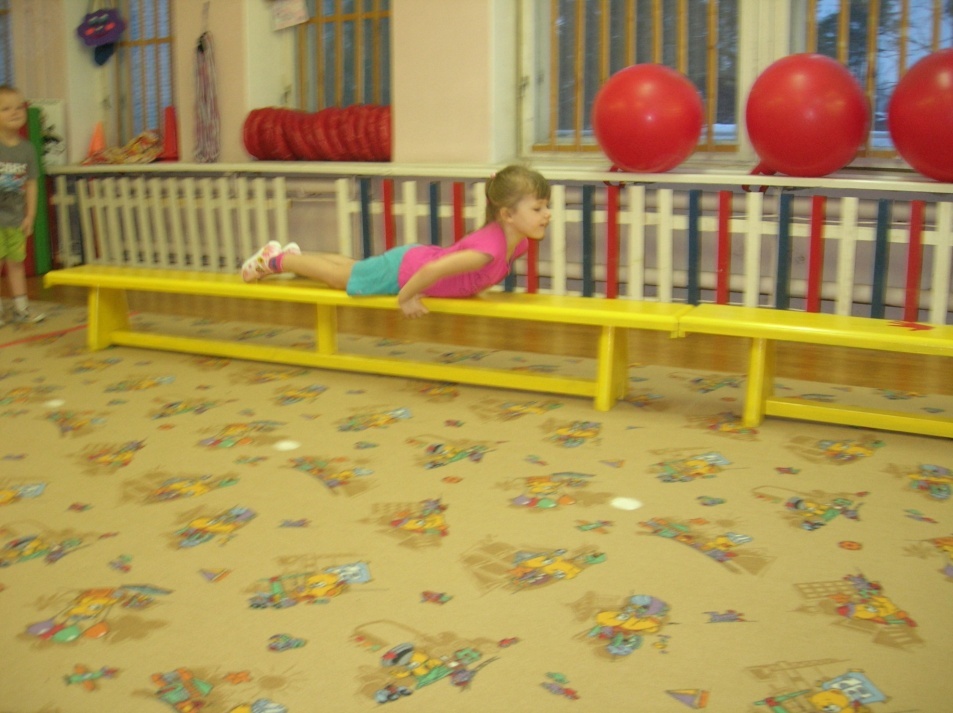 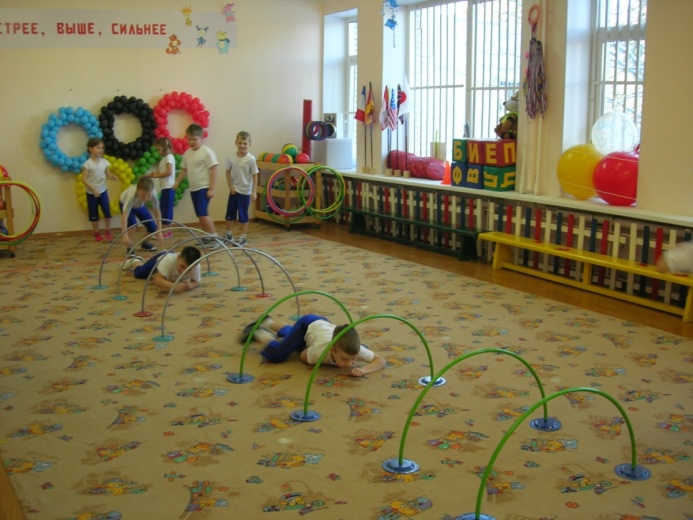 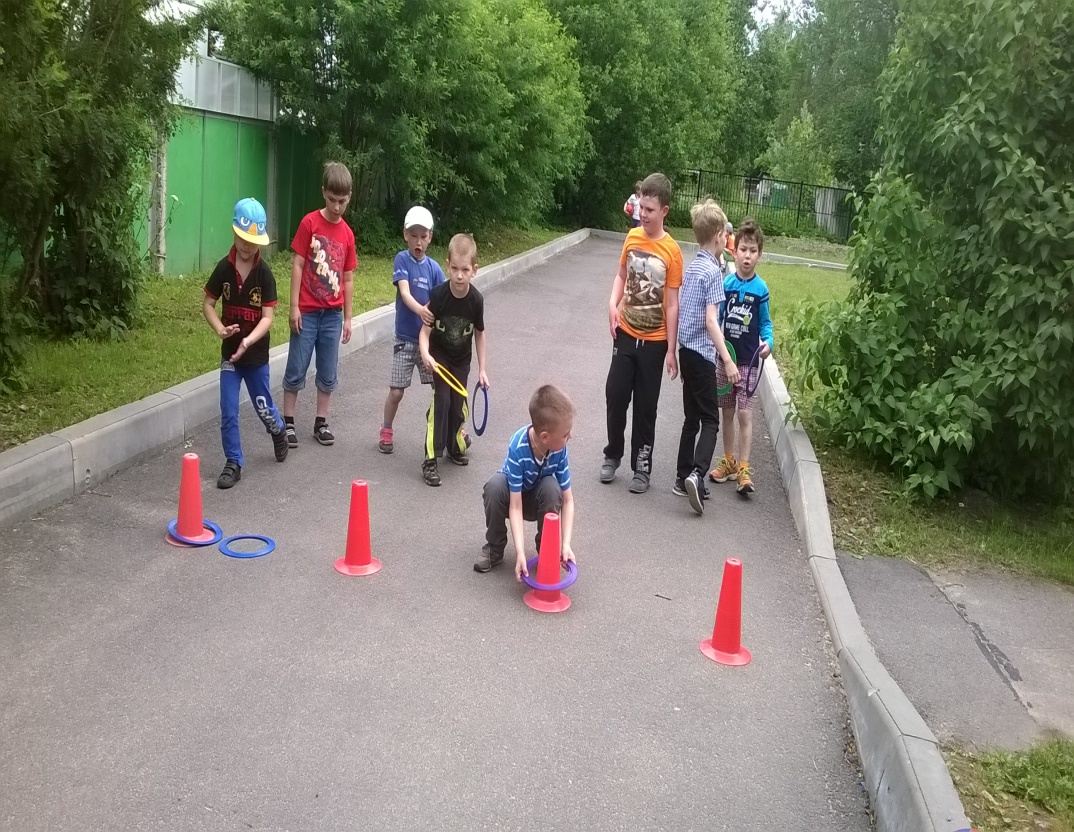 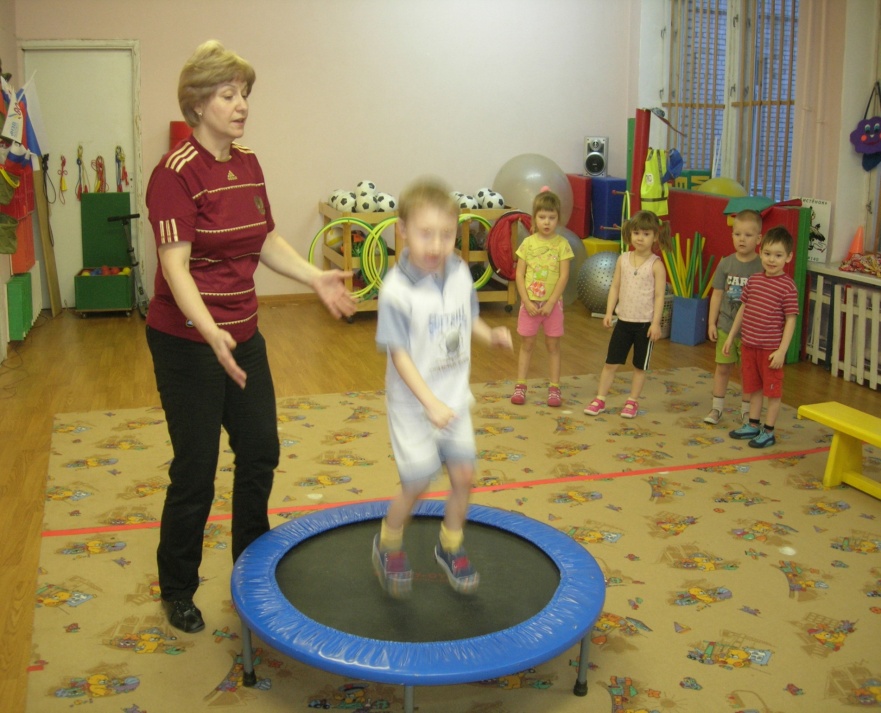 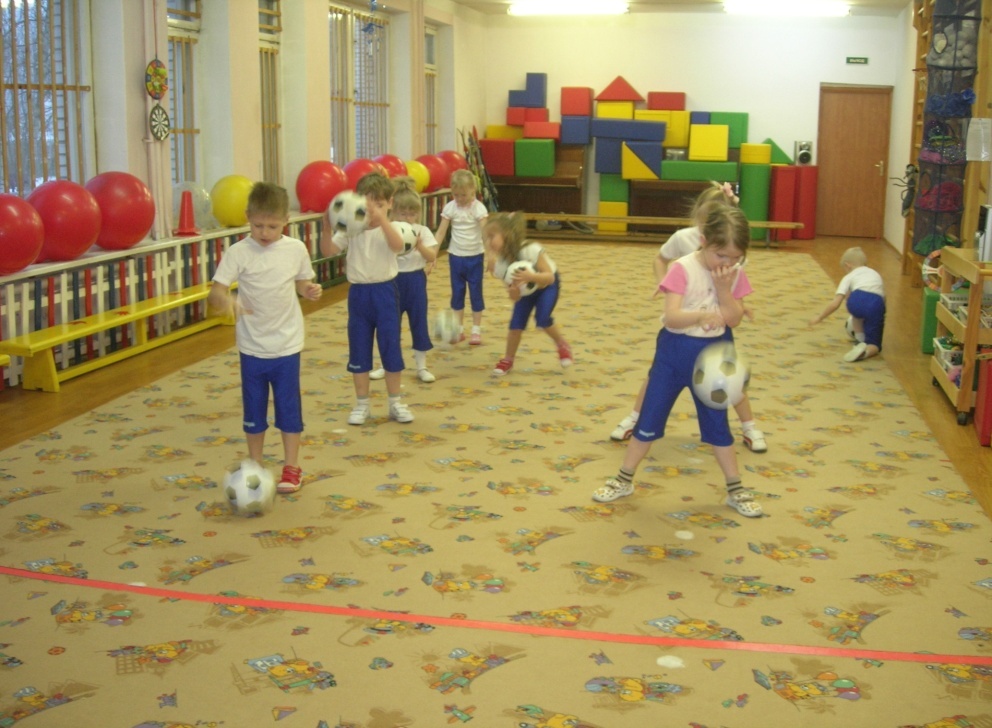 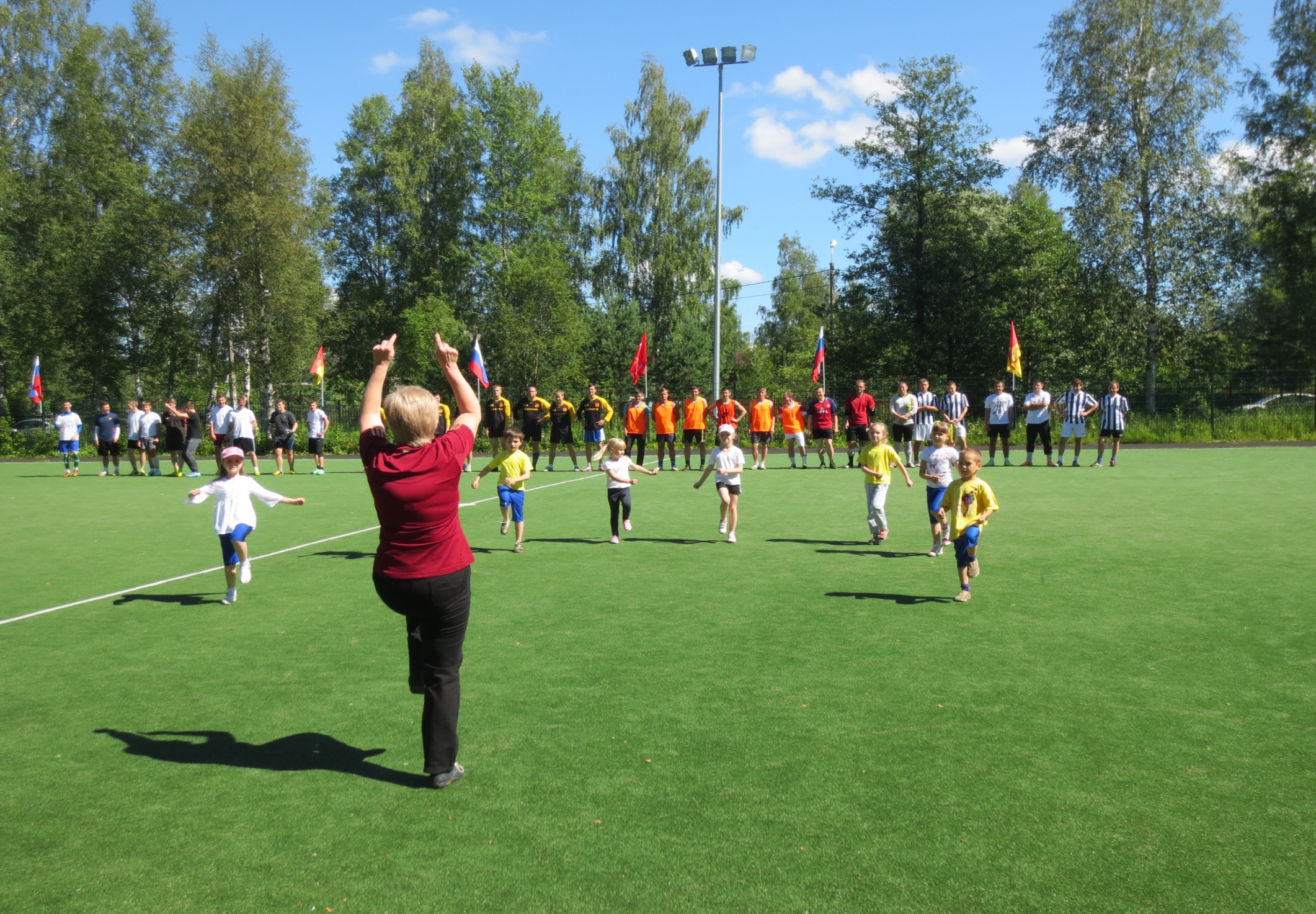 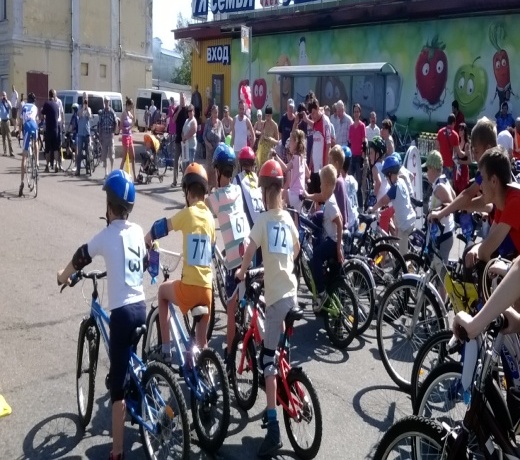 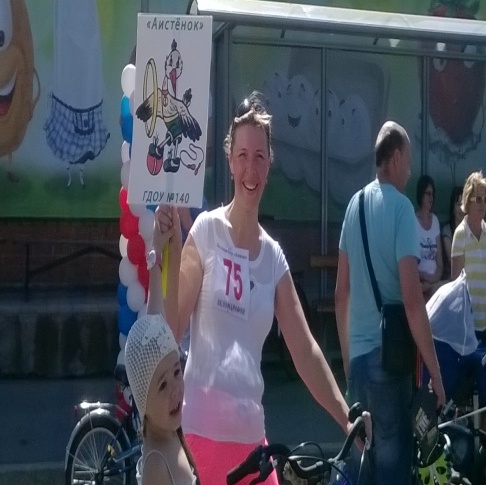 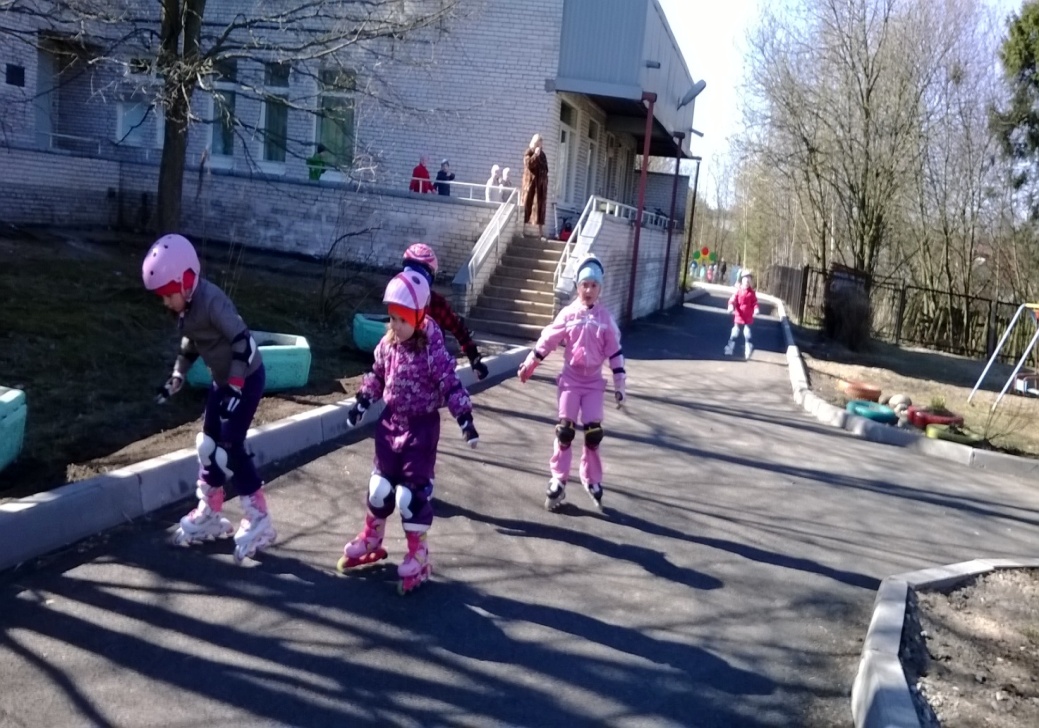 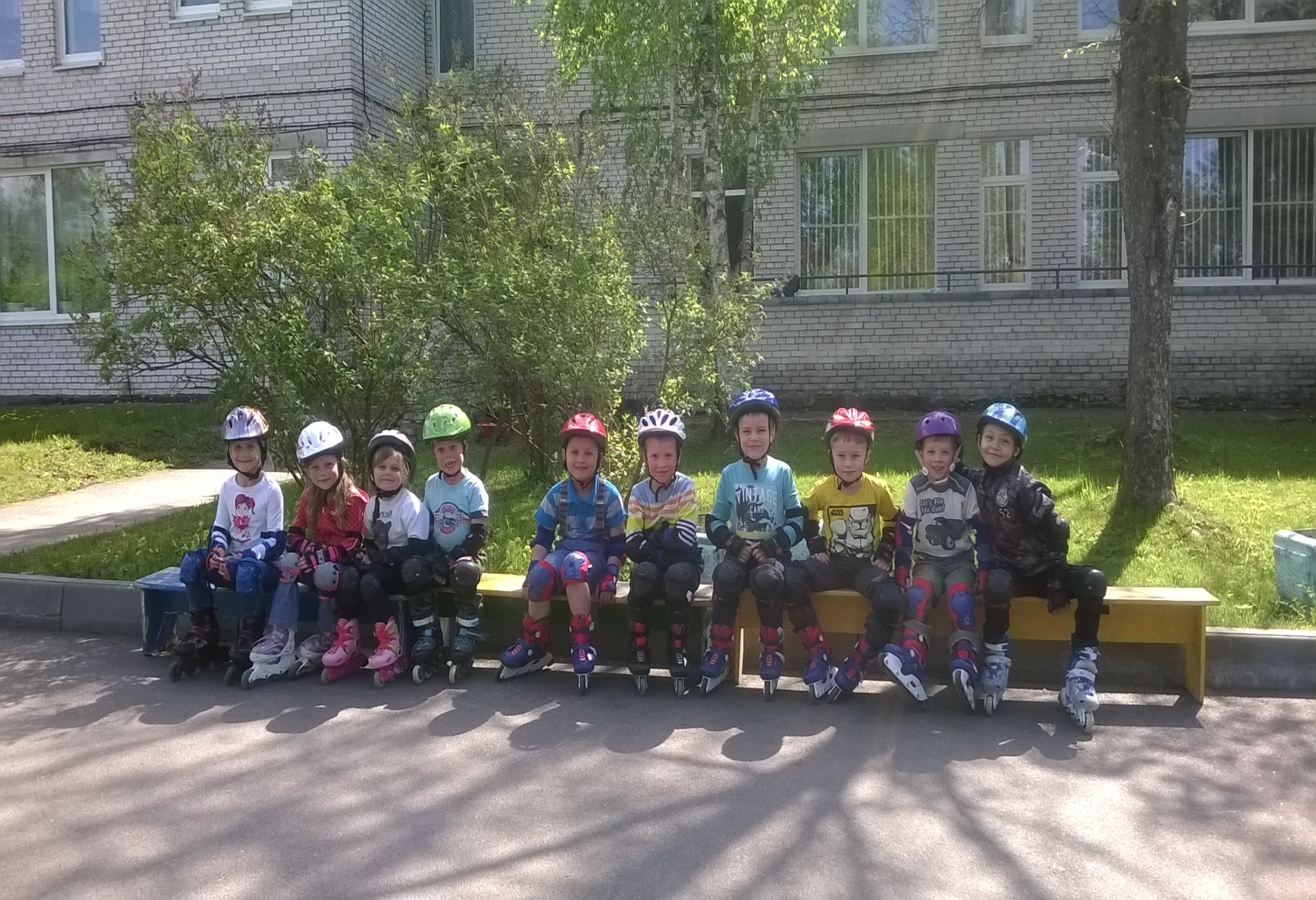 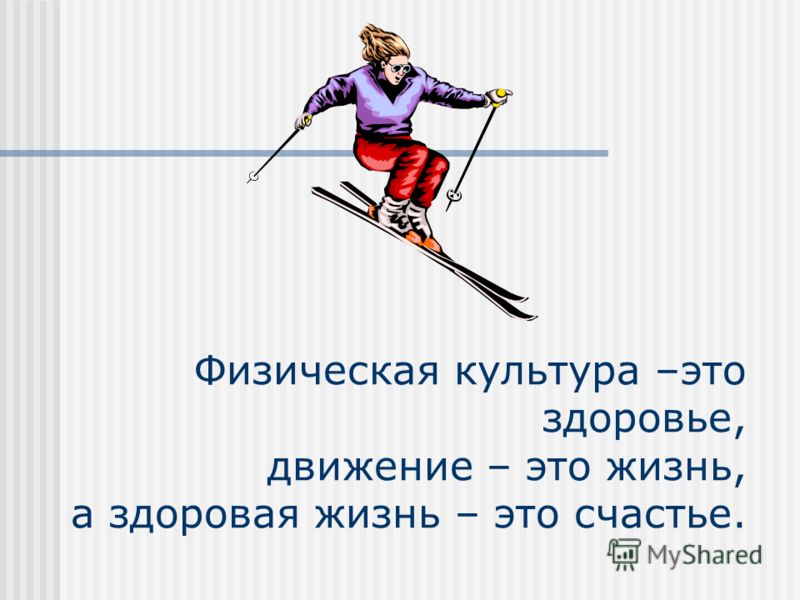